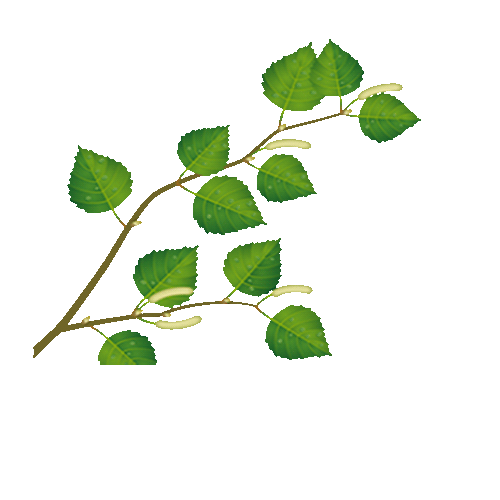 Формирование позитивного эмоционального фона в МБДОУ комбинированного вида № 52 «Берёзка»
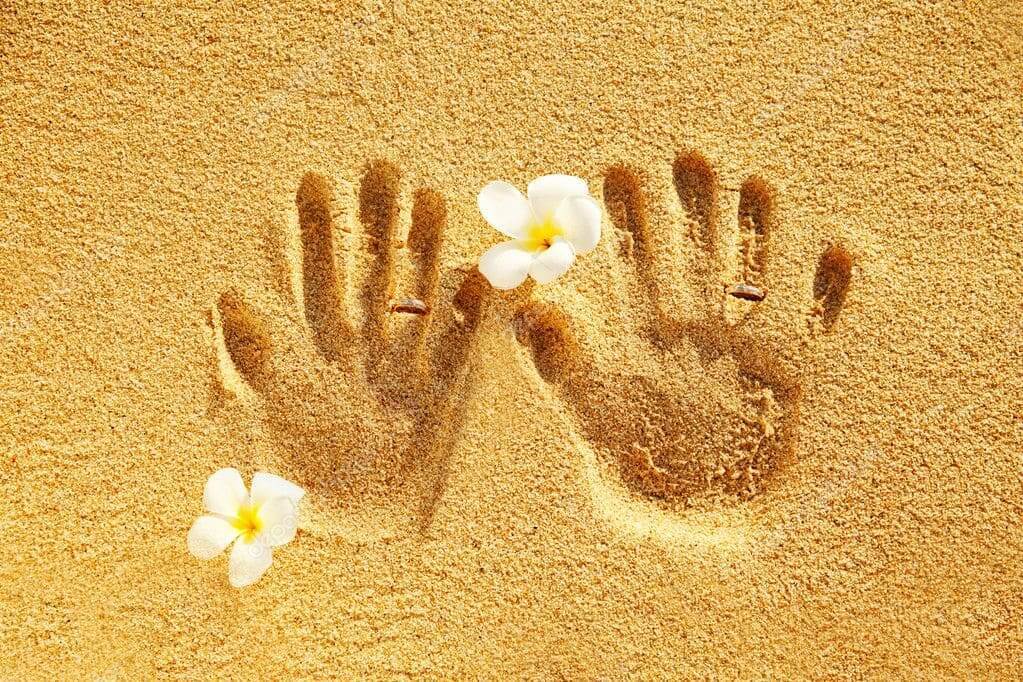 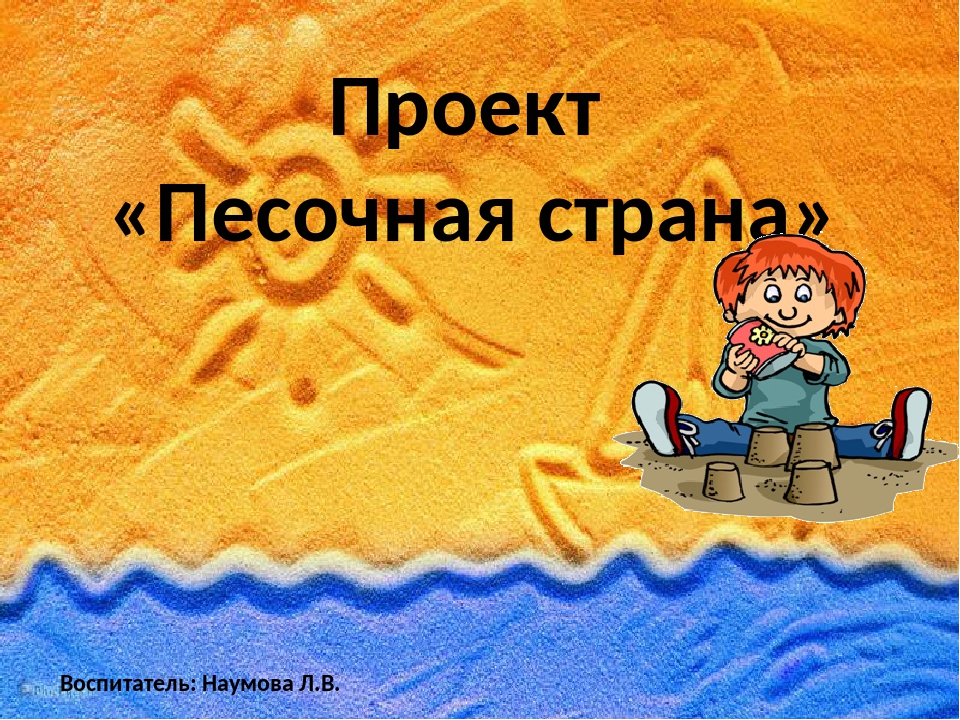 Педагог-психолог Платова И.В.
Модель формирования  позитивного эмоционального фона.
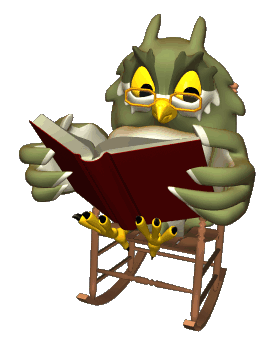 Этапы работы
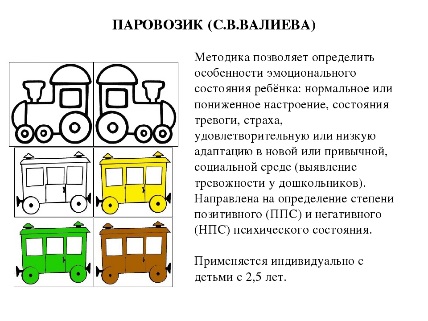 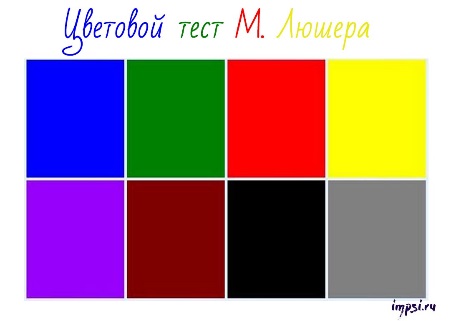 Модификация теста детской тревожности (Тэммл, Дорки, Амэн) и методики
"Кинотеатр"
Методика Ч.Д. Спилбергера
на выявление личностной
и ситуативной тревожности
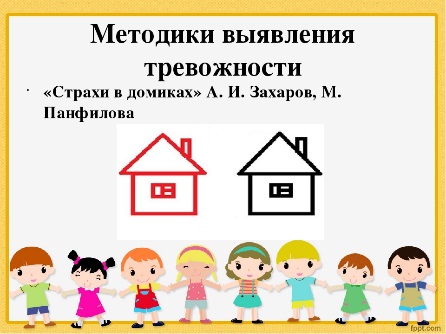 Методика «Эмоциональные лица» (Н. Я. Семаго).
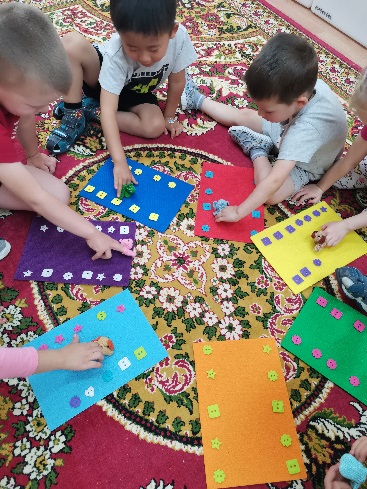 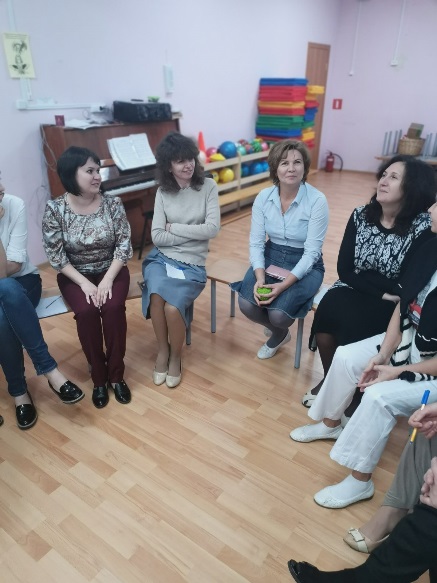 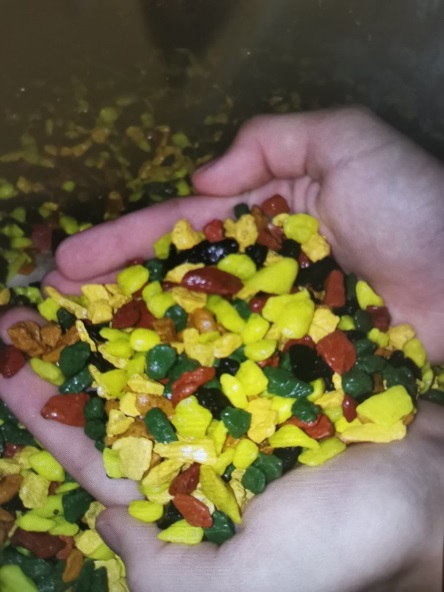 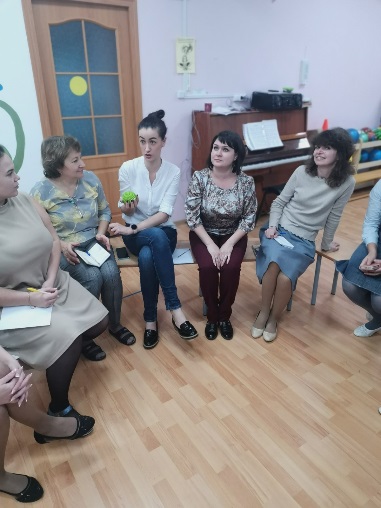 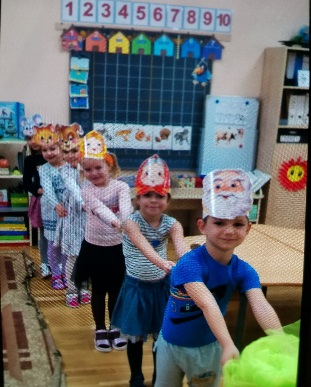 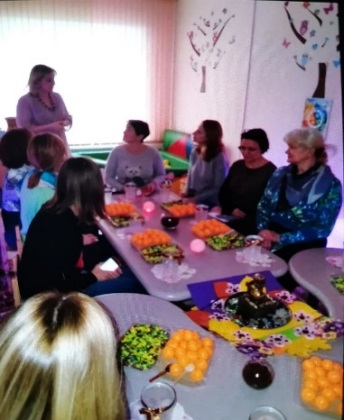 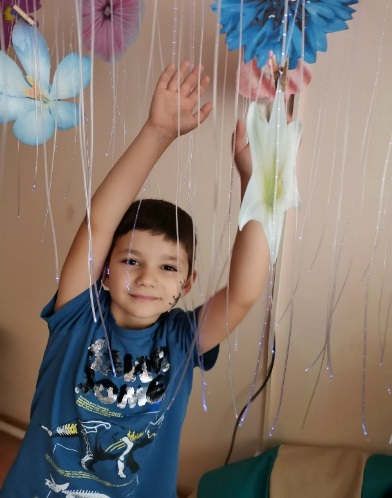 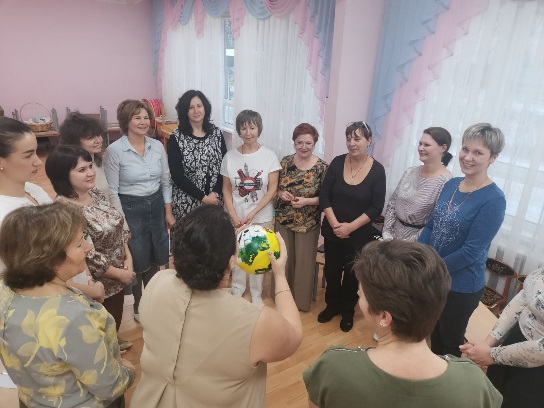 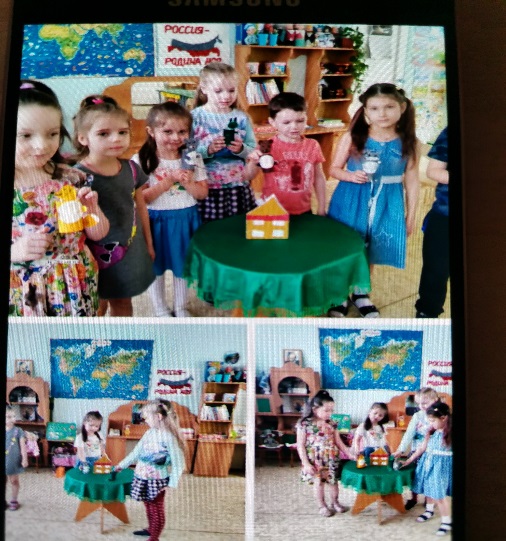 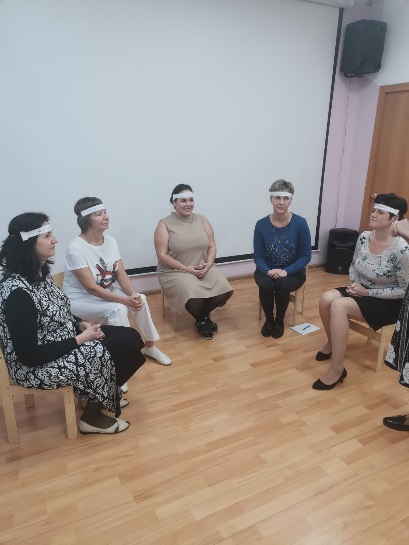 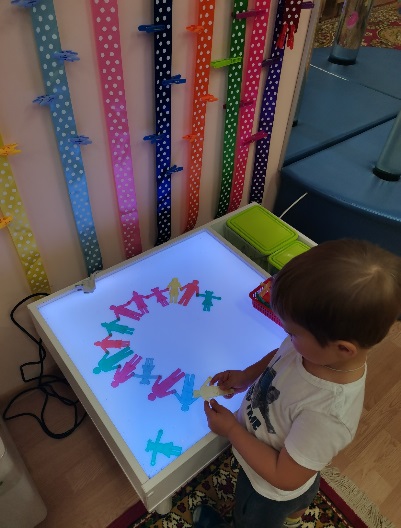 3 этап 
констатирующий
ПЕДАГОГИ
ДЕТИ
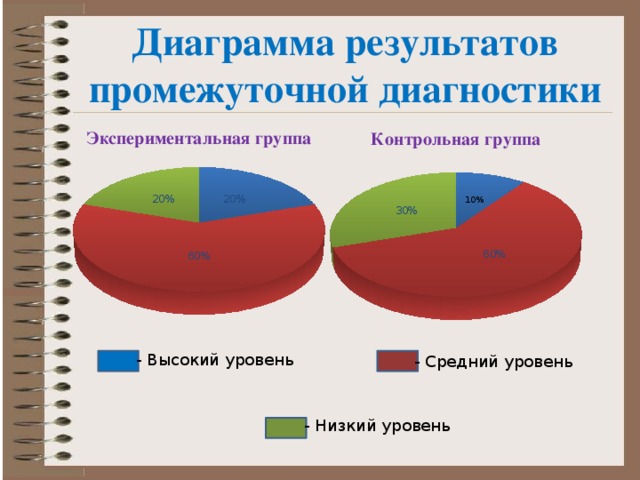 Игры и тренинги с песком - одно из самых любимых занятий всех участников образовательного процесса в нашем ДОУ. Игра с песком  - это  не простое времяпрепровождение. Это много  новых  эмоций . И дети и педагоги тянутся к песку, и если  придать этой тяге творческую составляющую, получается очень увлекательный образовательный процесс.Главное достоинство песочной терапии заключается в том, что и ребенок, и взрослый простым и интересным способом может построить целый мир, ощущая себя творцом этого мира.
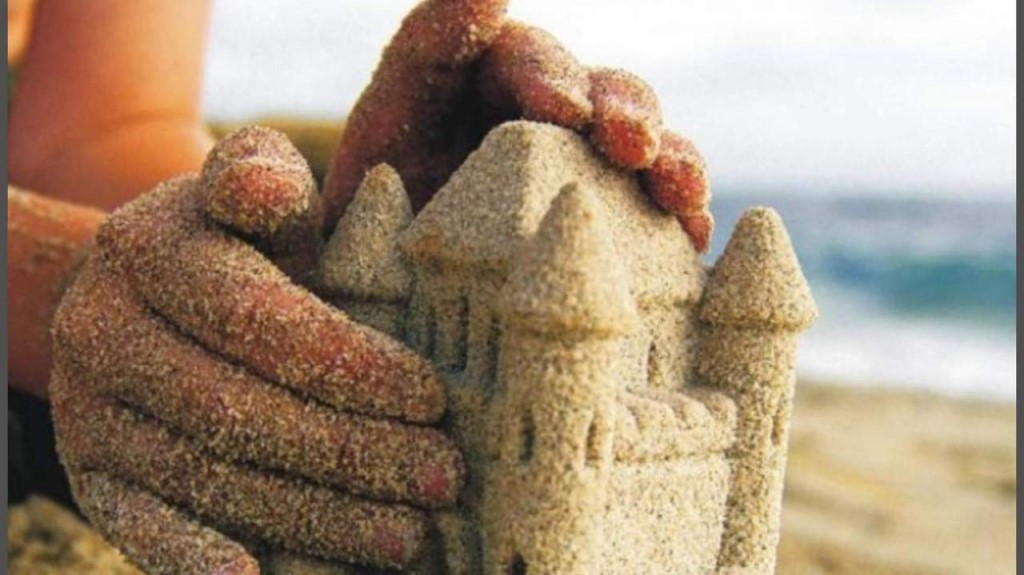 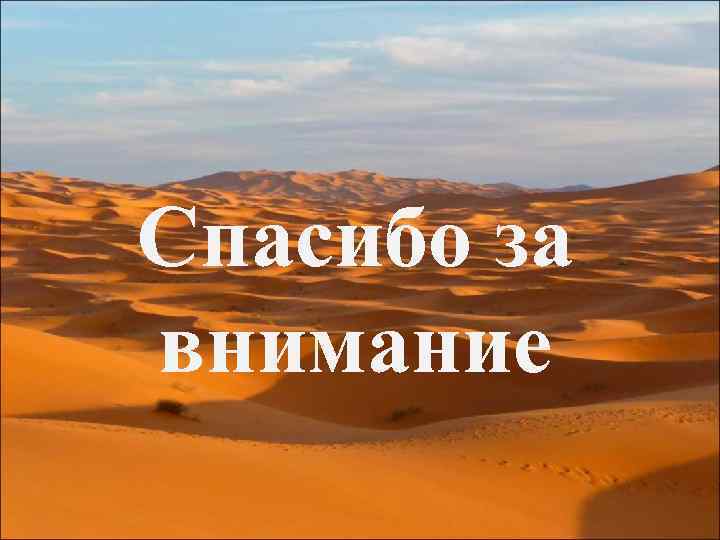